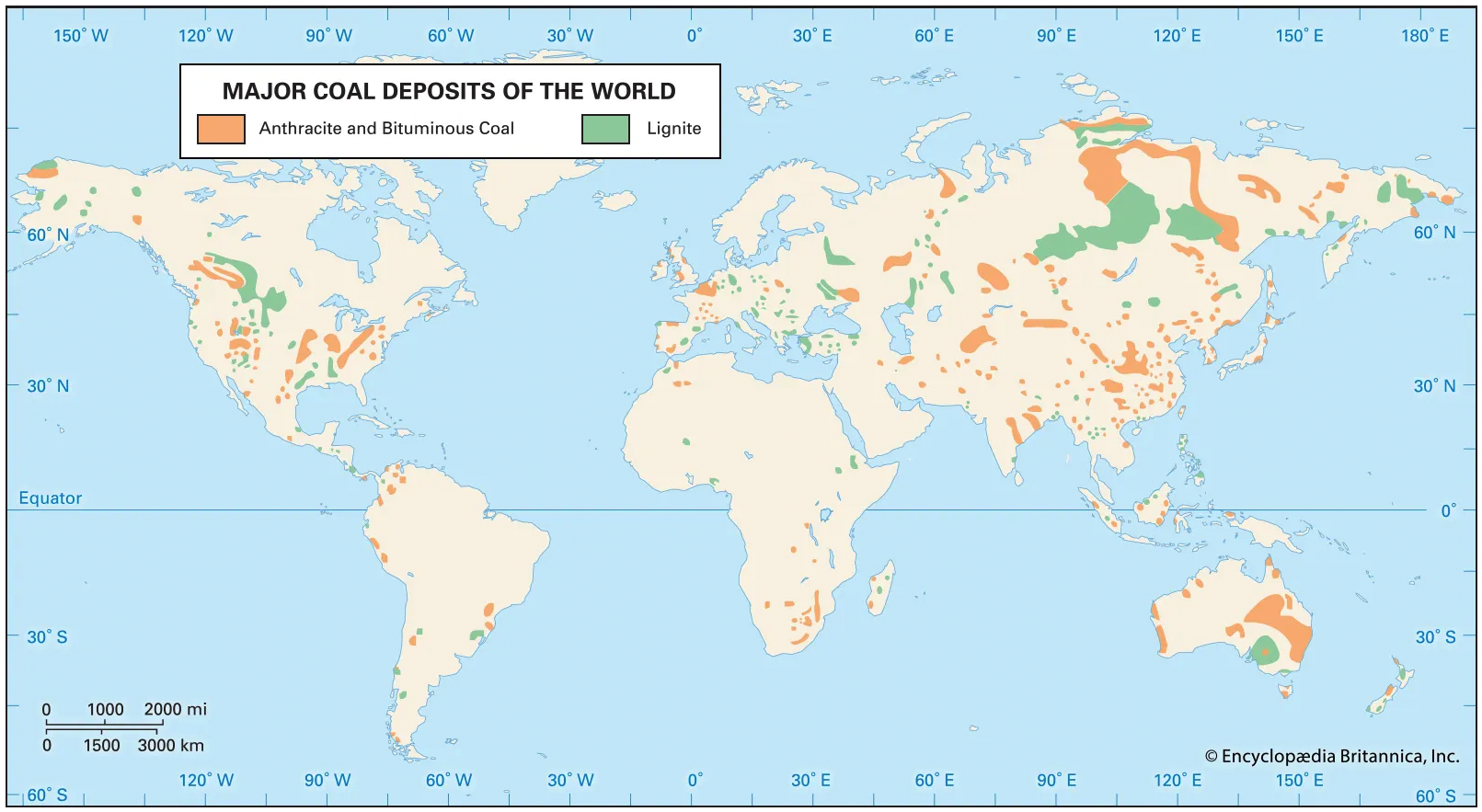 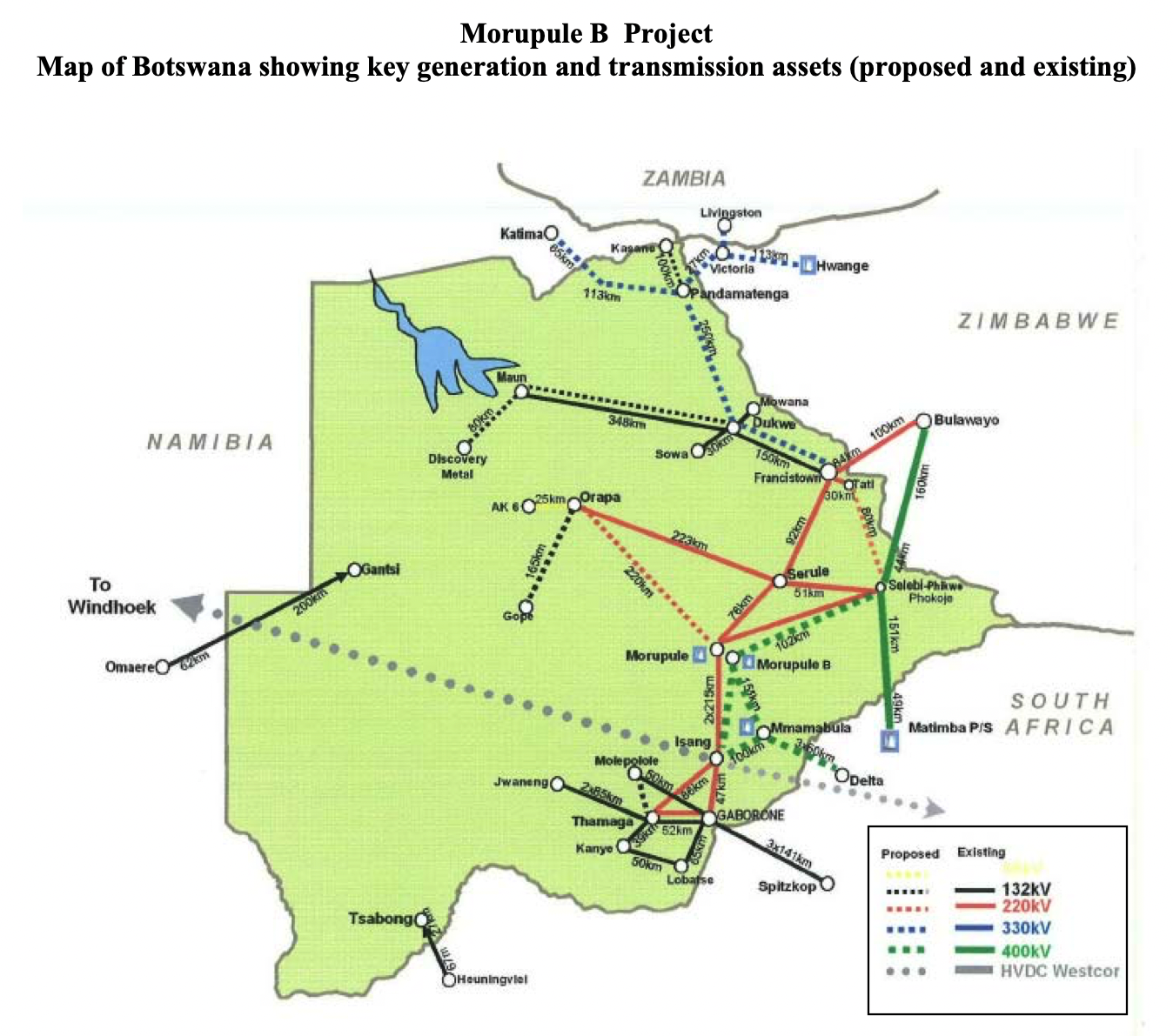 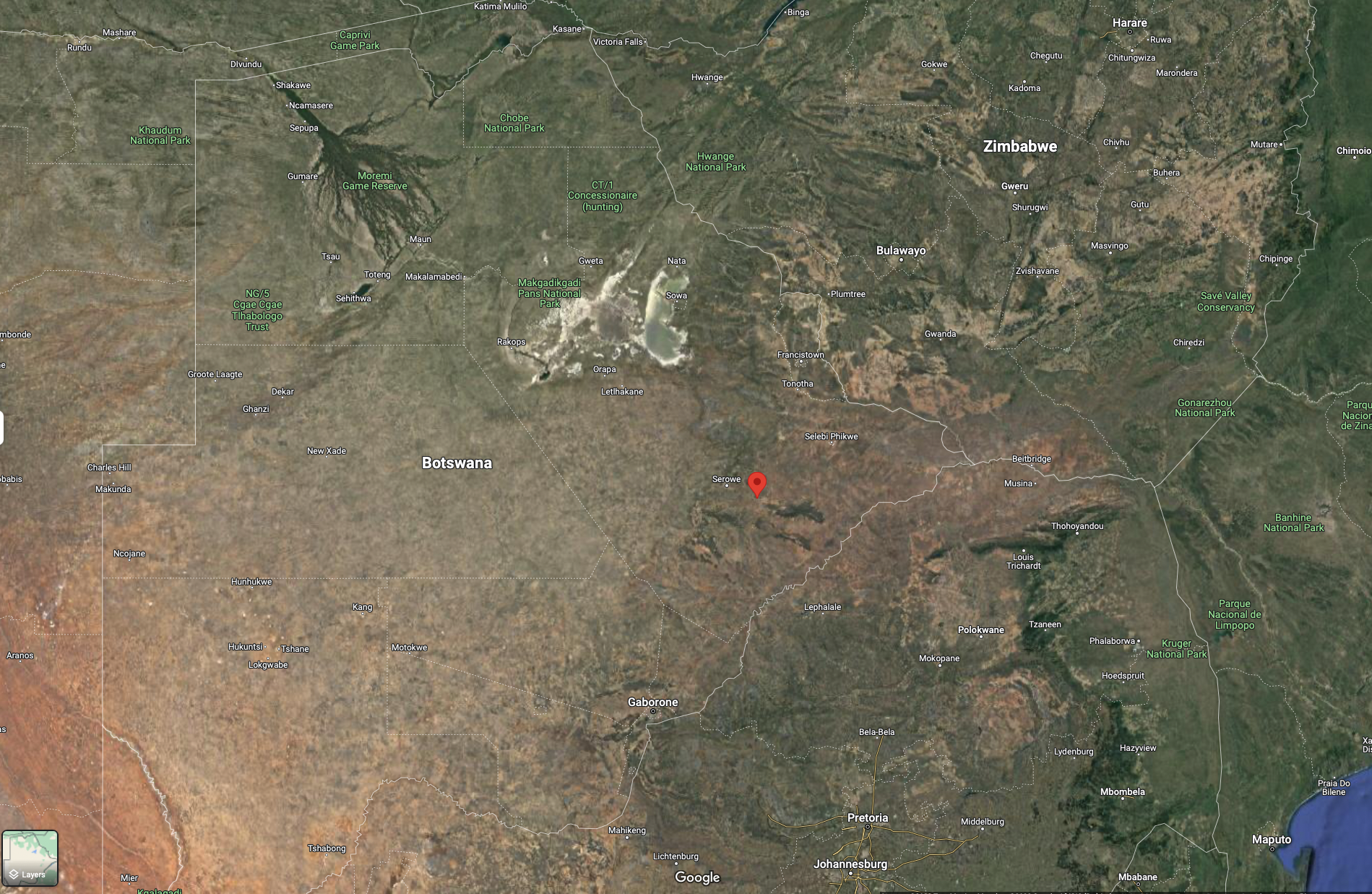 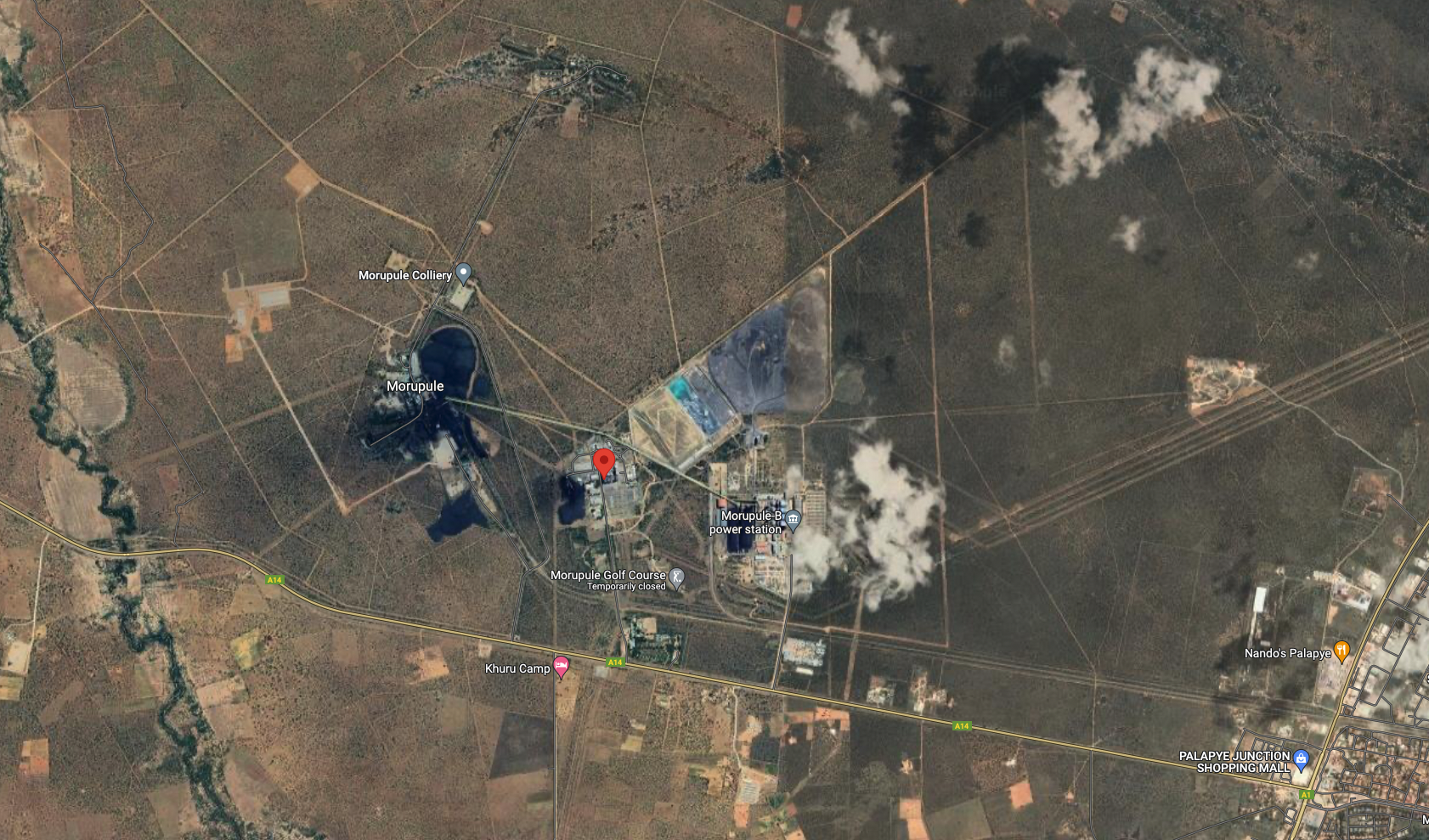 https://www.gem.wiki/Morupule_B_power_station
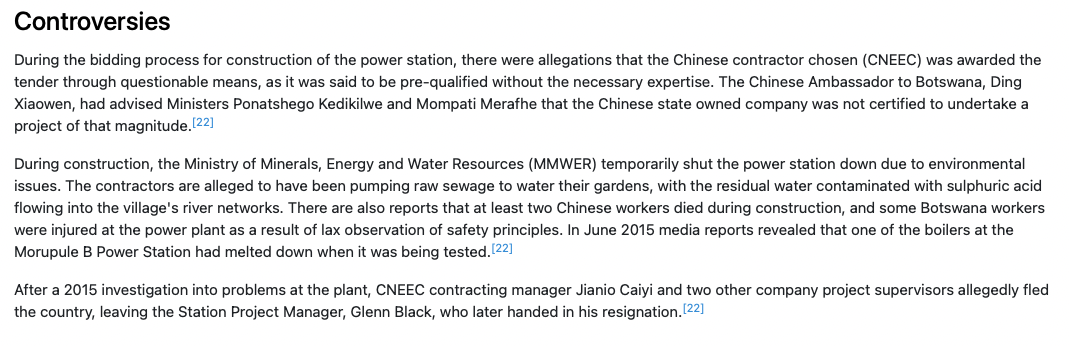 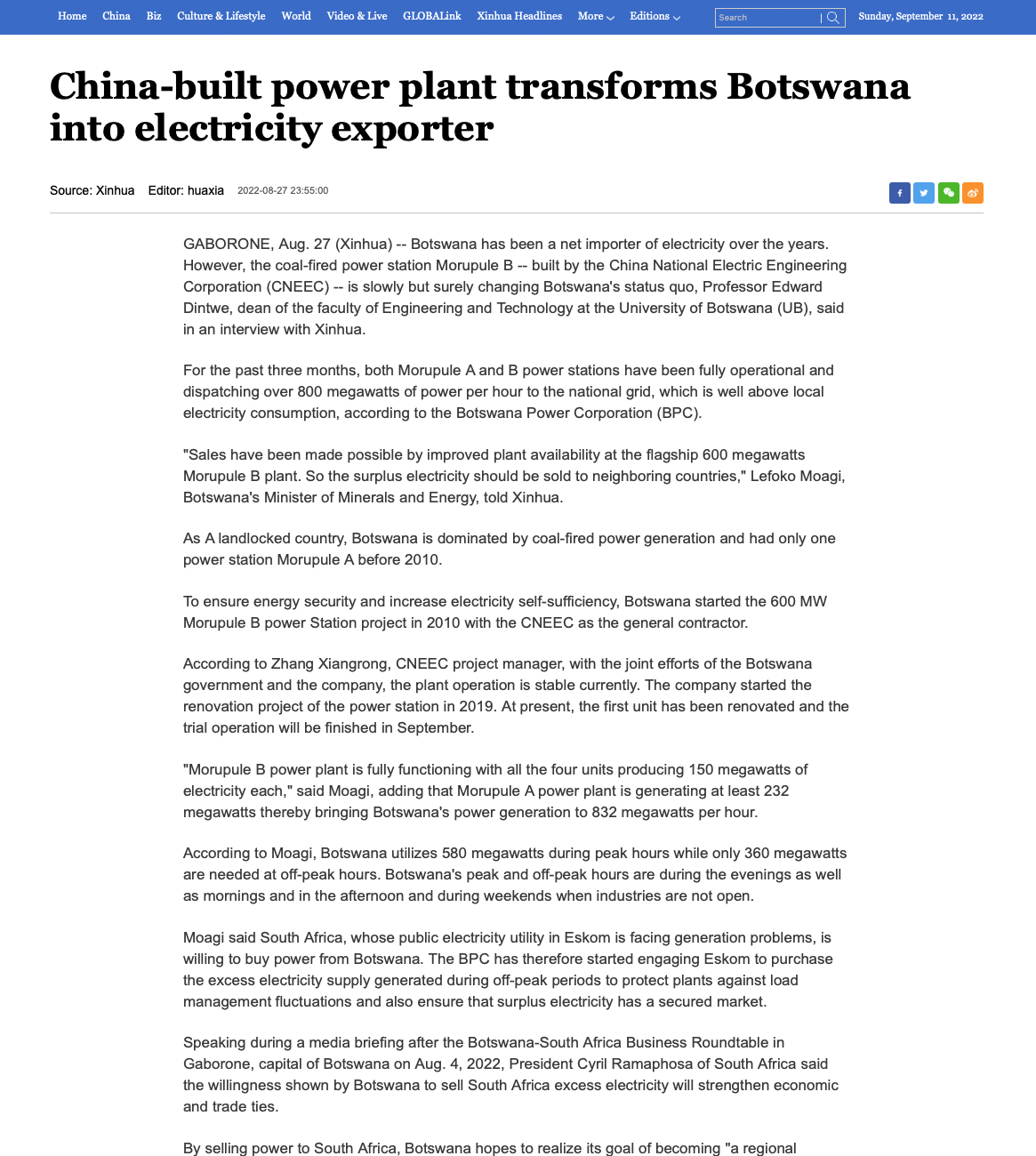 https://english.news.cn/20220827/c792d5c1ce664235b9a526b71f62330a/c.html
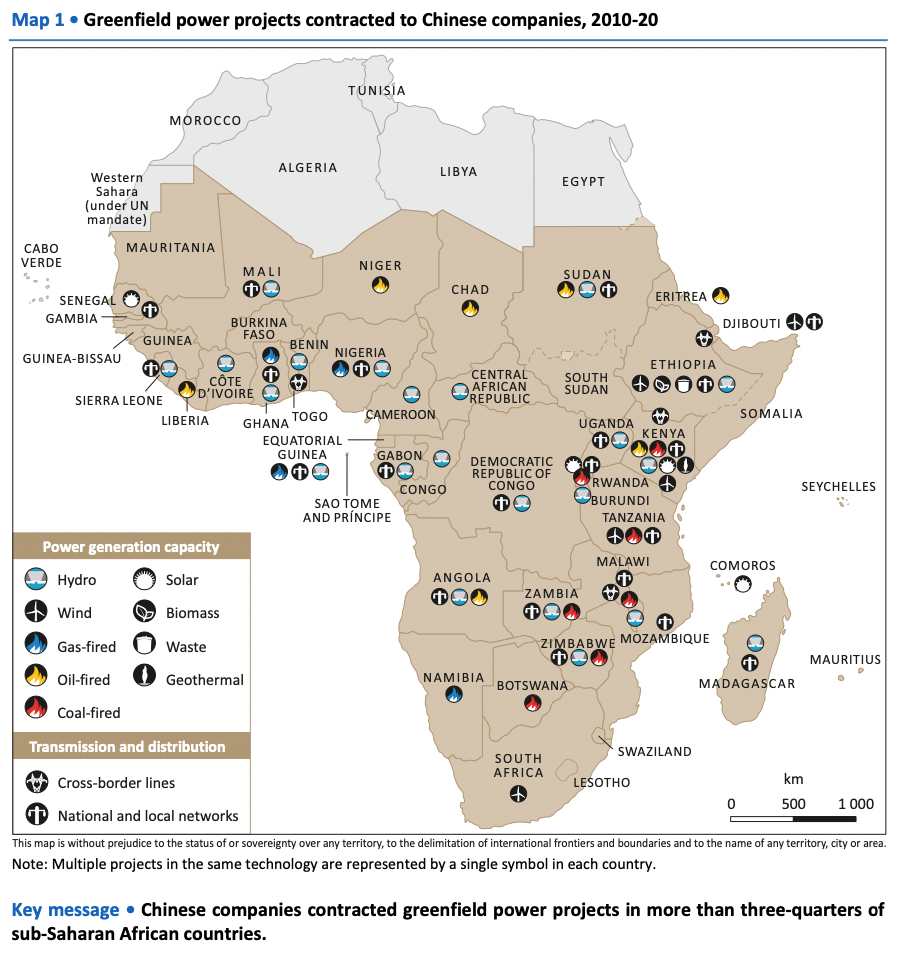 http://large.stanford.edu/courses/2017/ph240/li1/docs/iea-2016.pdf
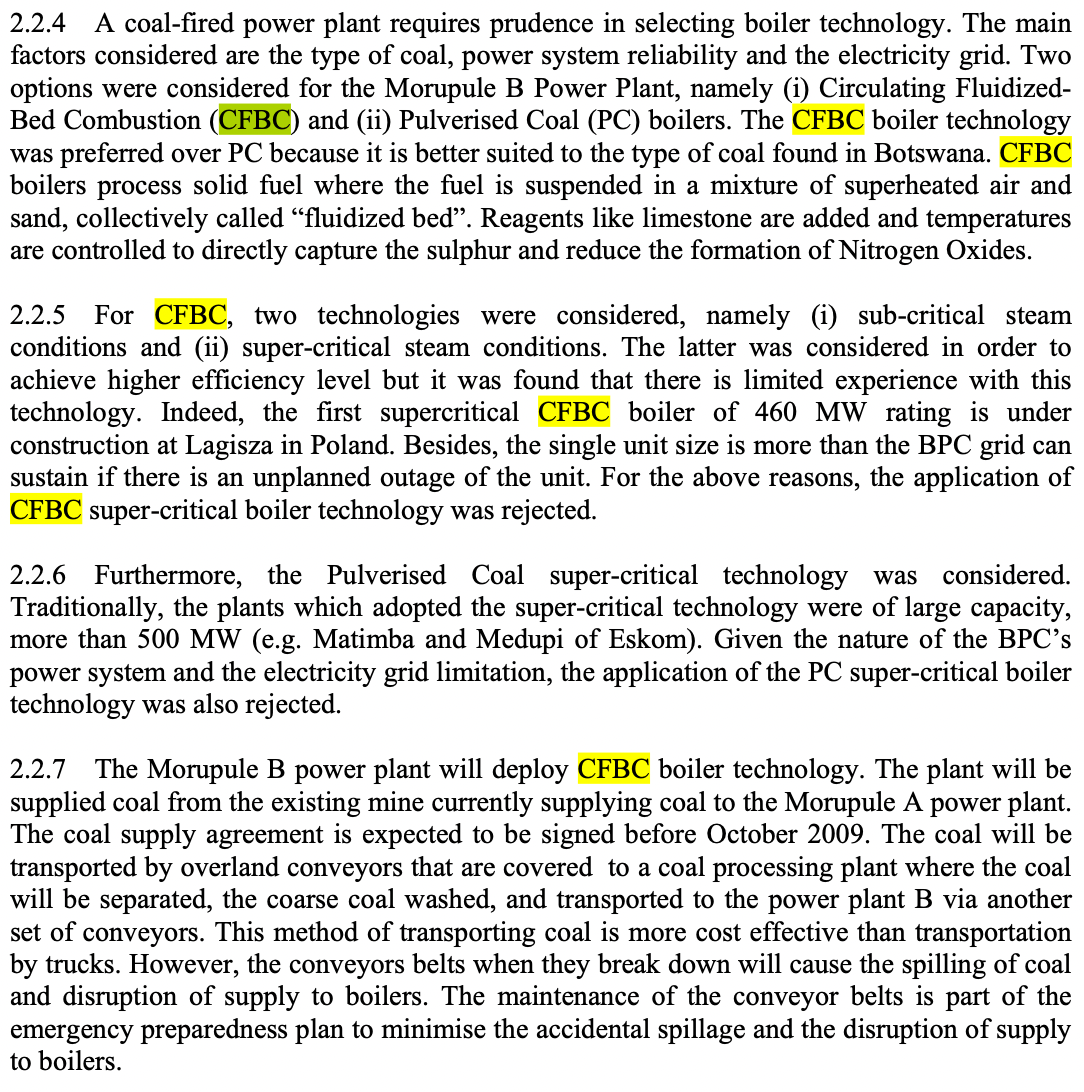 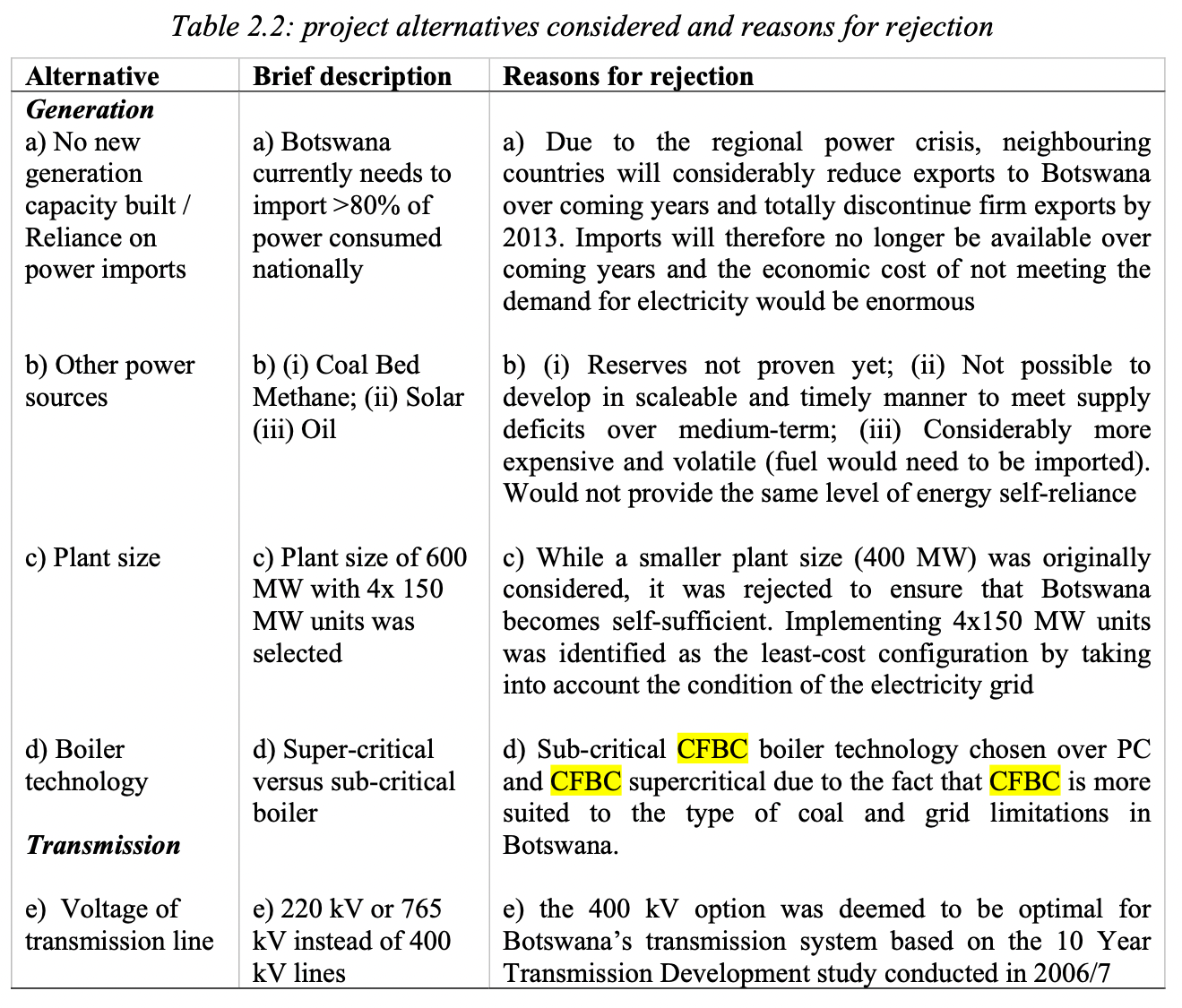 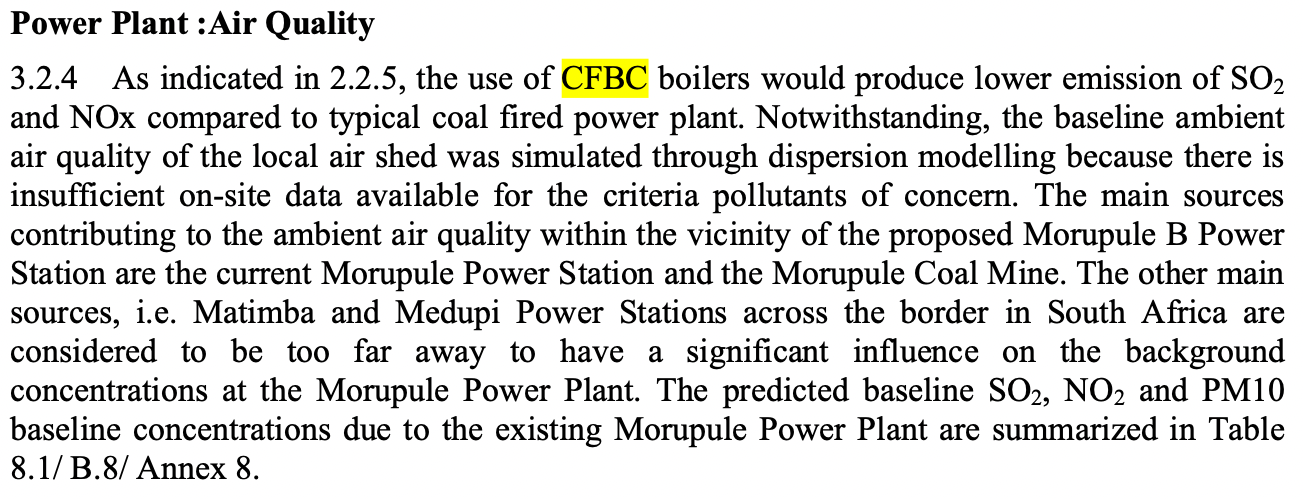 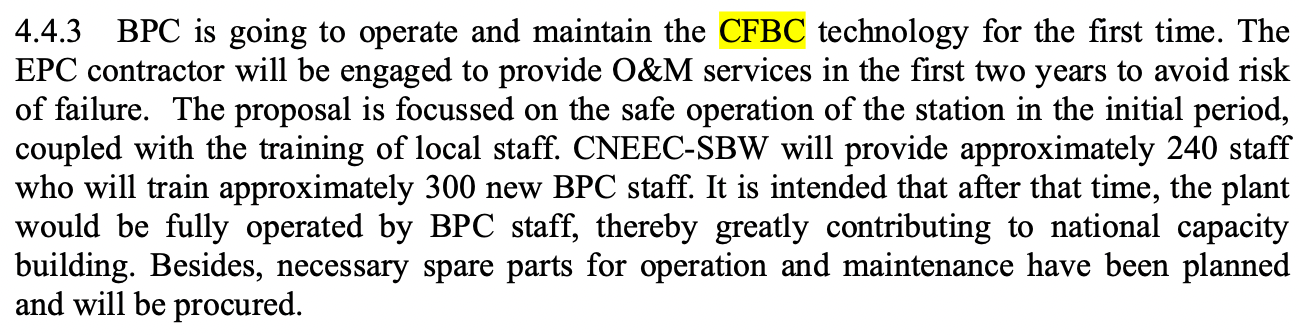 World Bank 2009
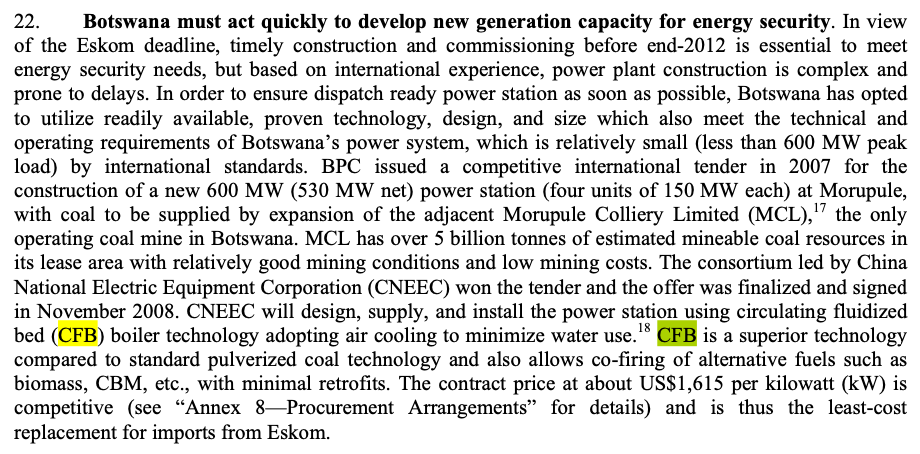